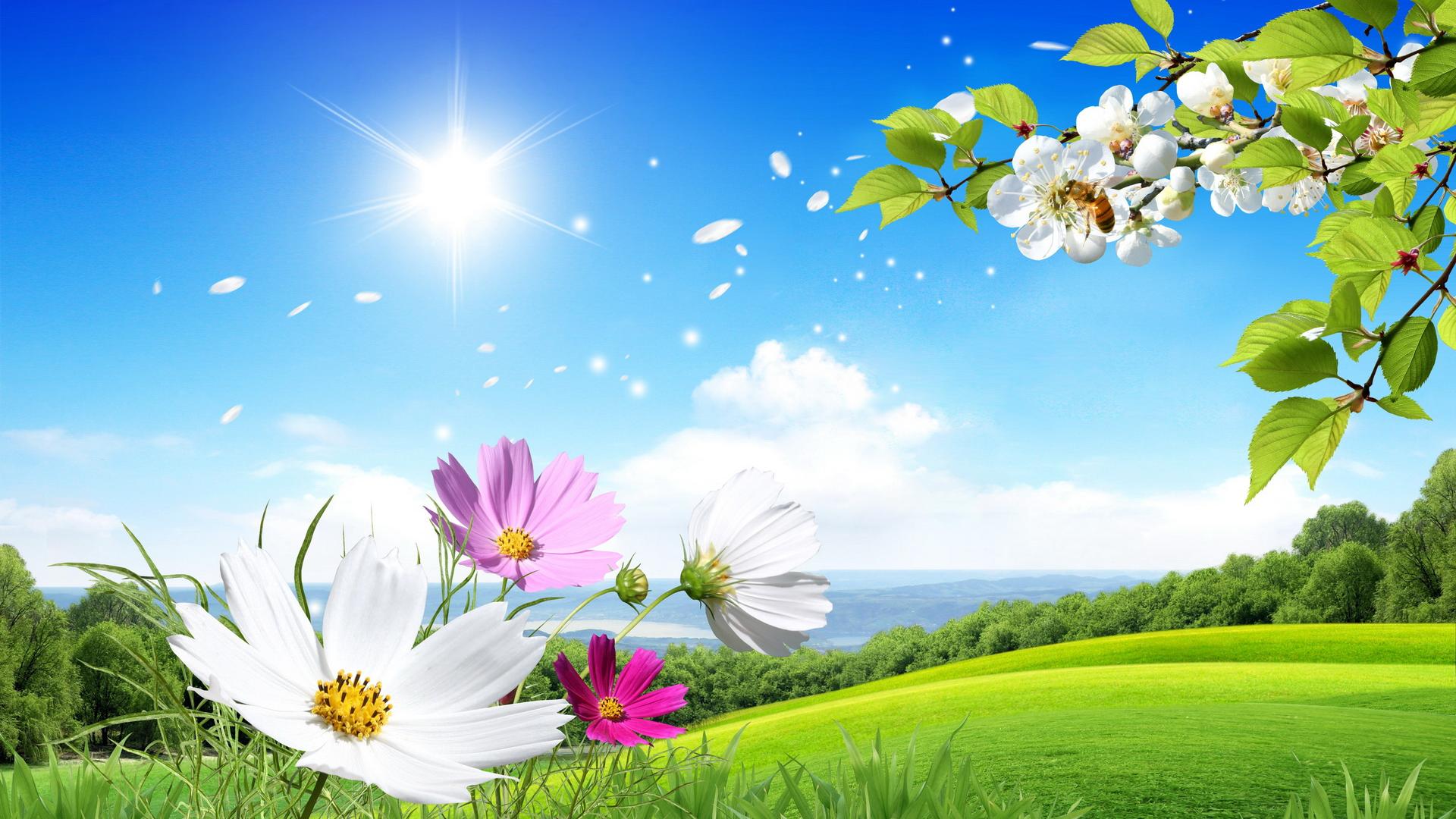 ¯^vMZg
শিক্ষক পরিচিতি
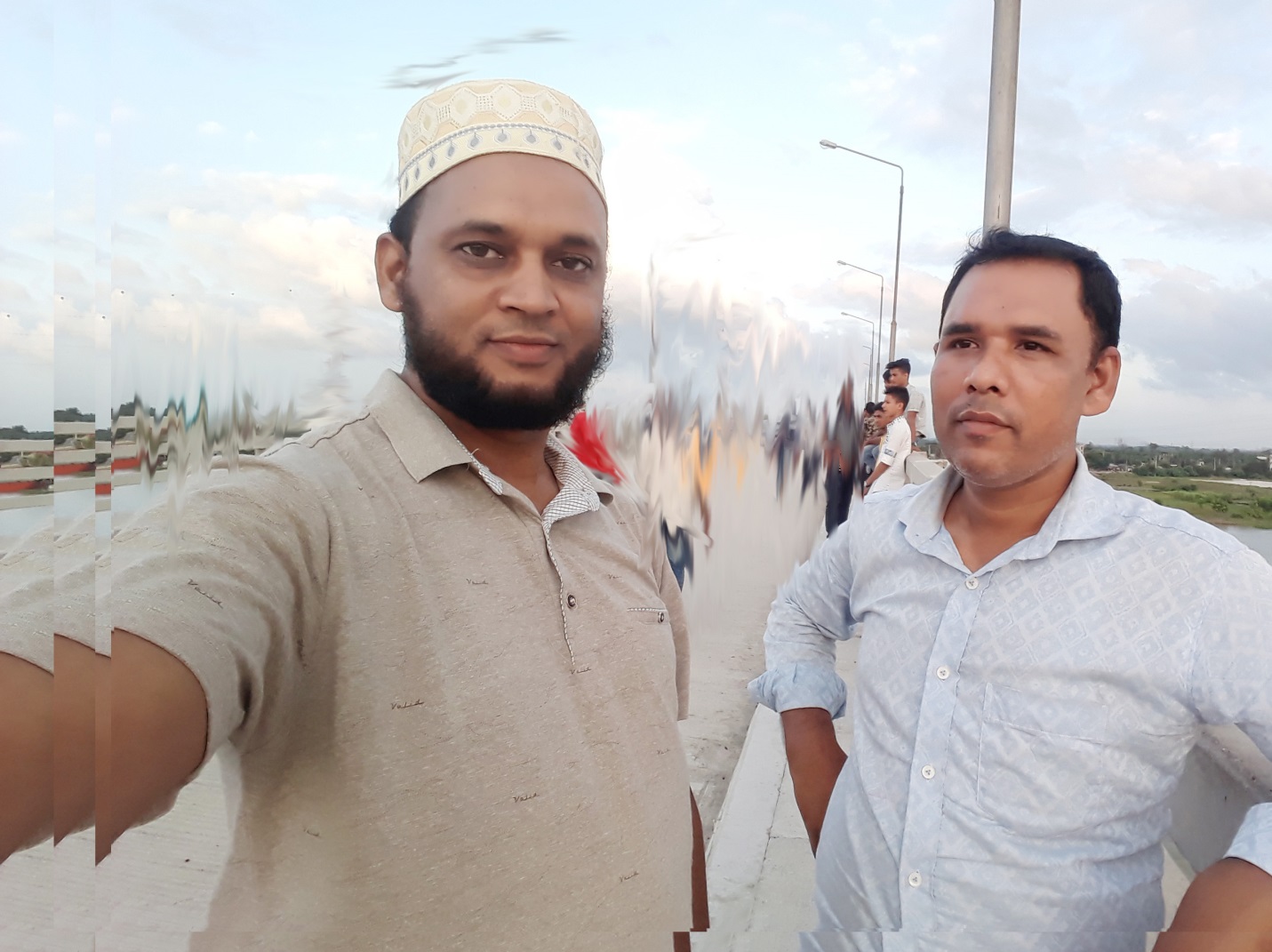 মোহাম্মদ হান্নান মিয়া
সহকারী শিক্ষক
বানিয়াদী সরকারি প্রাথমিক বিদ্যালয়
রƒপগঞ্জ, নারায়ণগঞ্জ|
‡gvevBj: 01977377177
B-‡gBj: hannanmiah1@gmail.com
cvV cwiwPwZ
‡kÖwY			: cÖ_g
welq			: cÖv_wgK MwYZ
cv‡Vi wk‡ivbvg	: msL¨v
cvV¨vsk		: msL¨v (1 †_‡K 5)
mgq			: 40 wgwbU
ZvwiL		: 06/07/2020 wLª.
wkLbdj
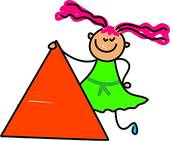 ২.১.১। ১ থেকে 5পর্যন্ত বাস্তব উপকরণ গণণা করতে পারবে।
1
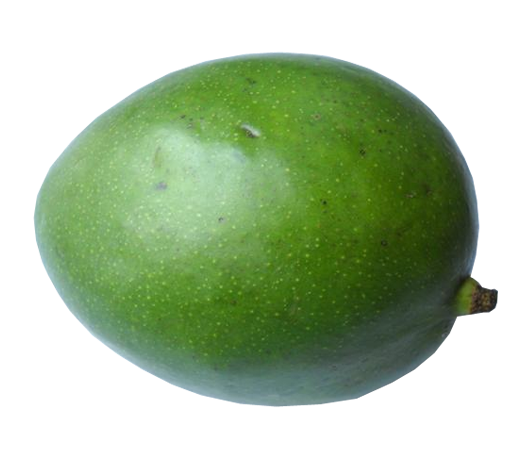 2
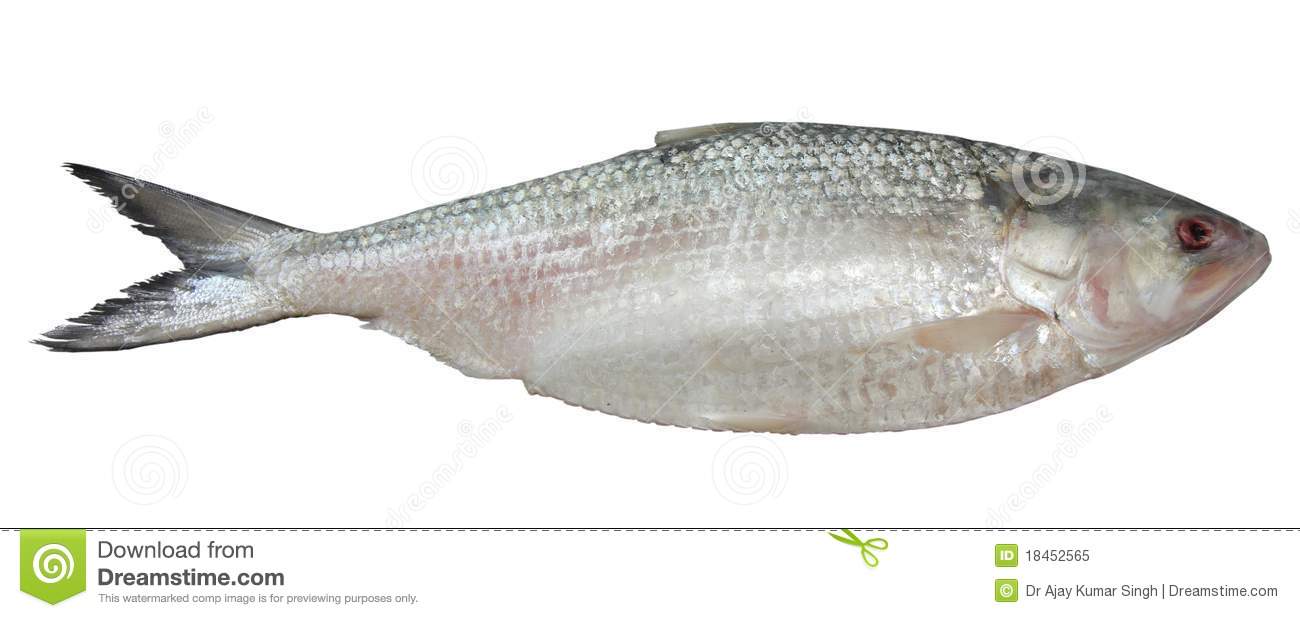 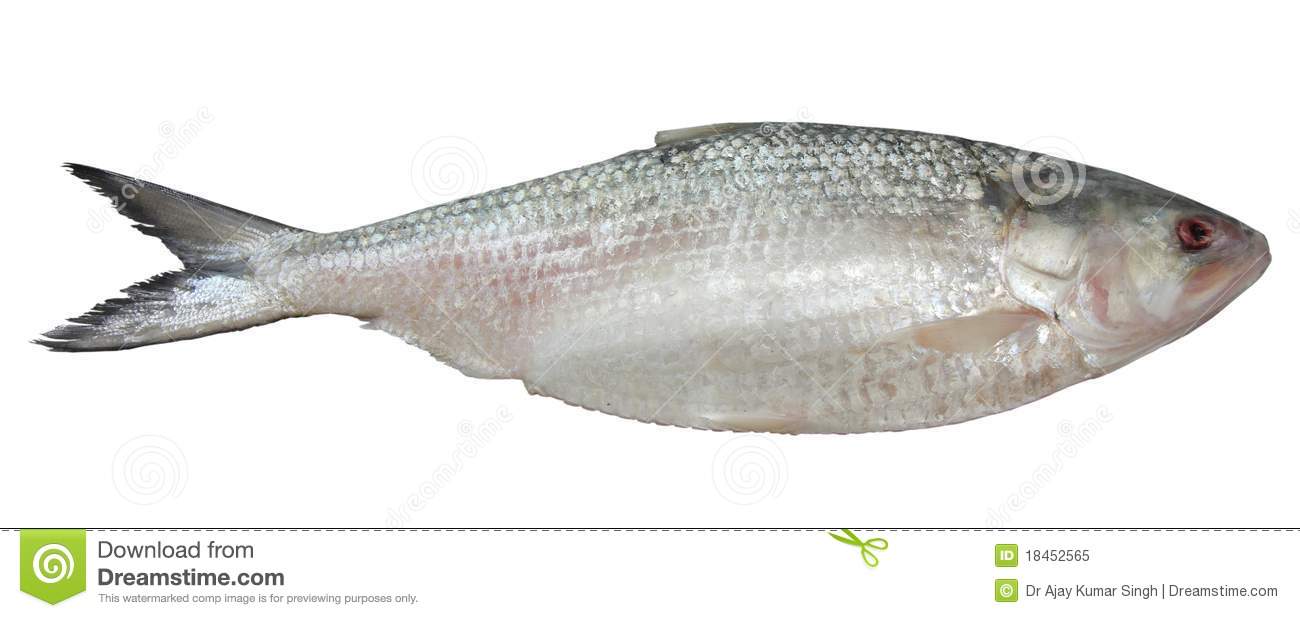 3
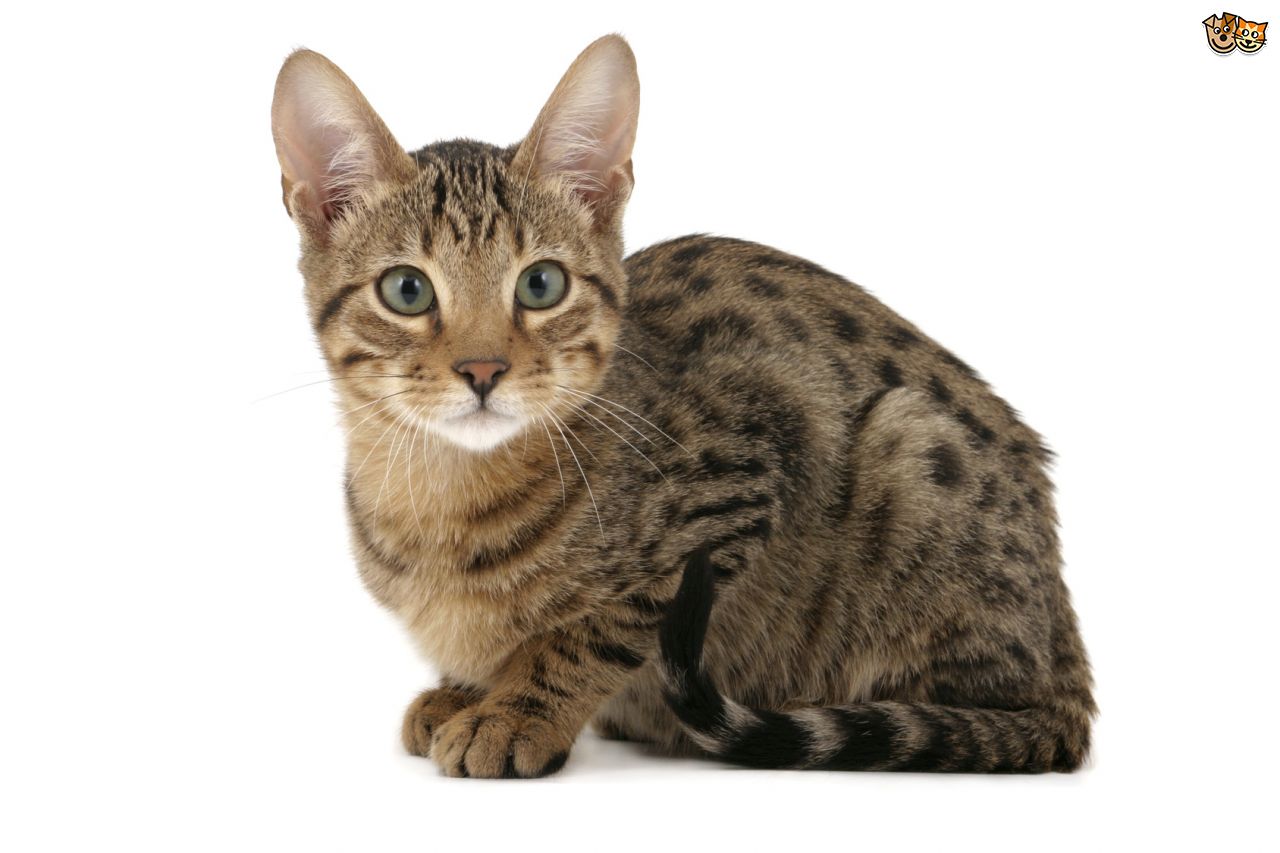 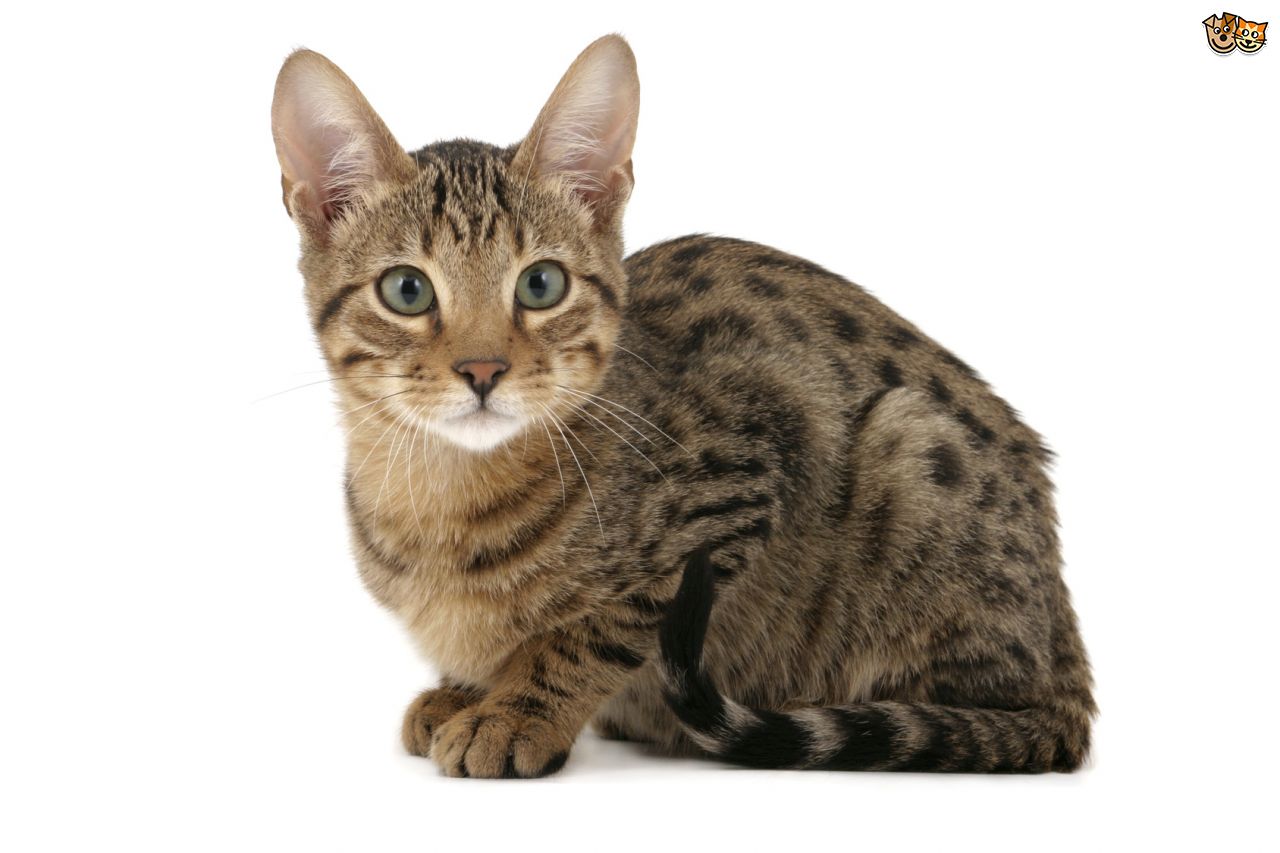 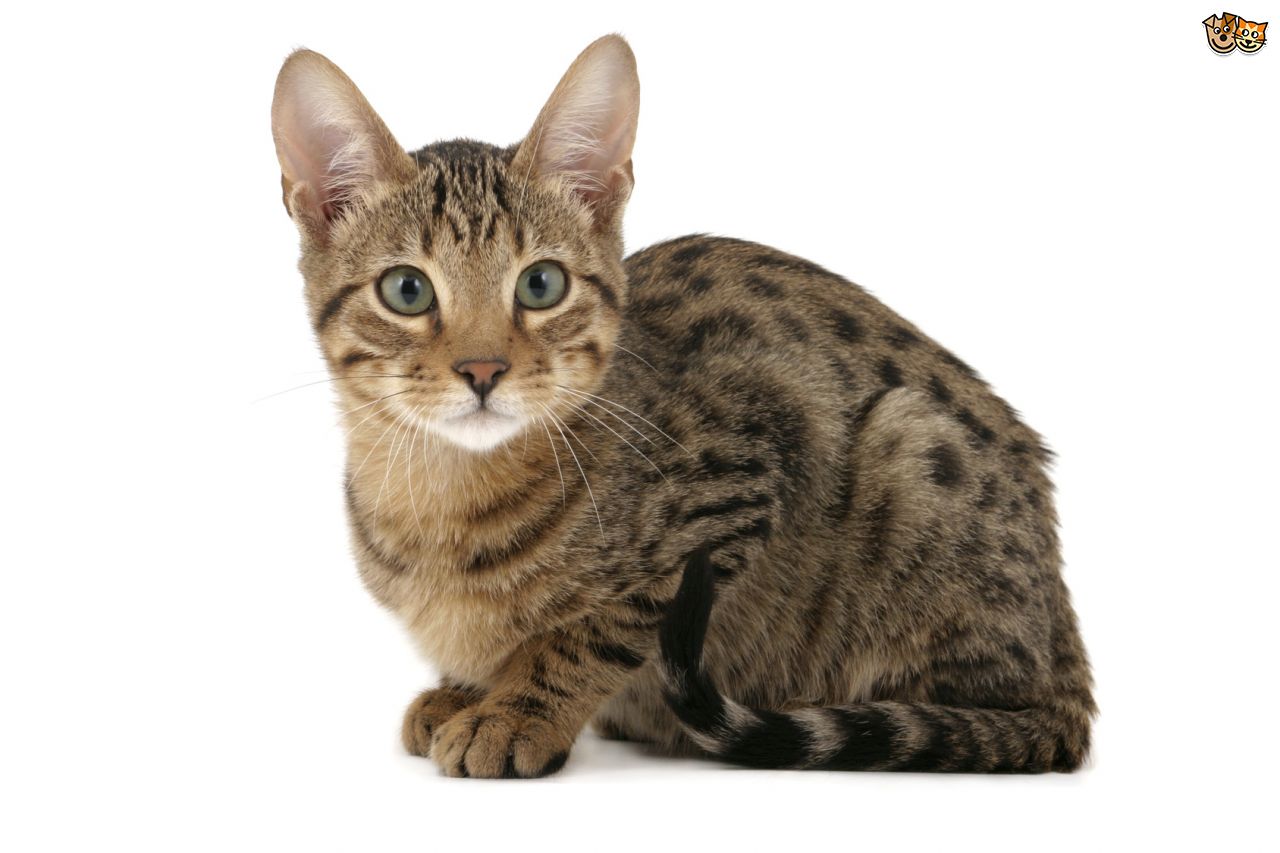 4
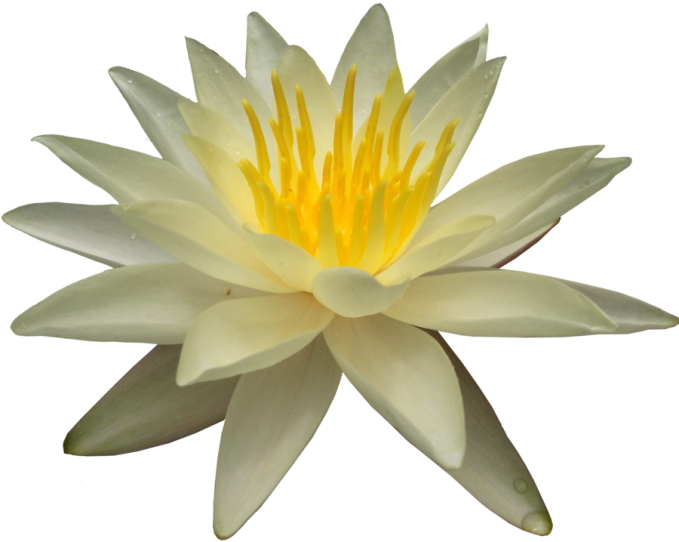 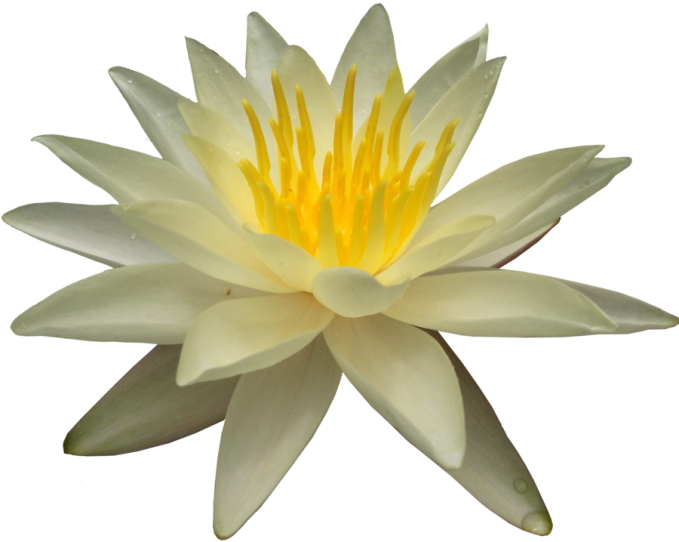 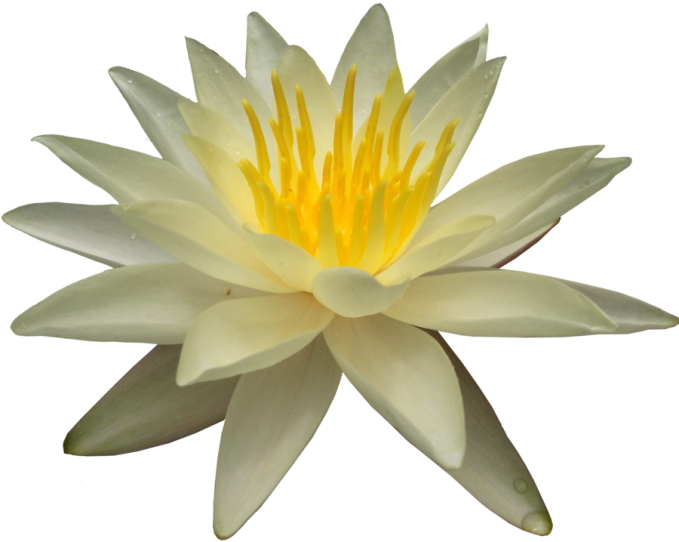 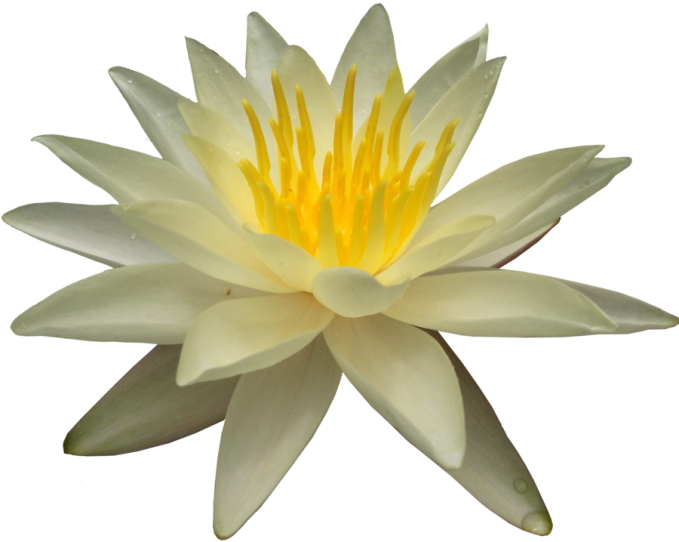 5
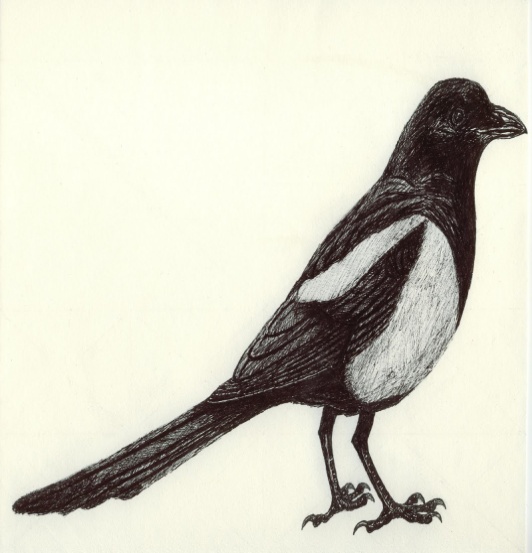 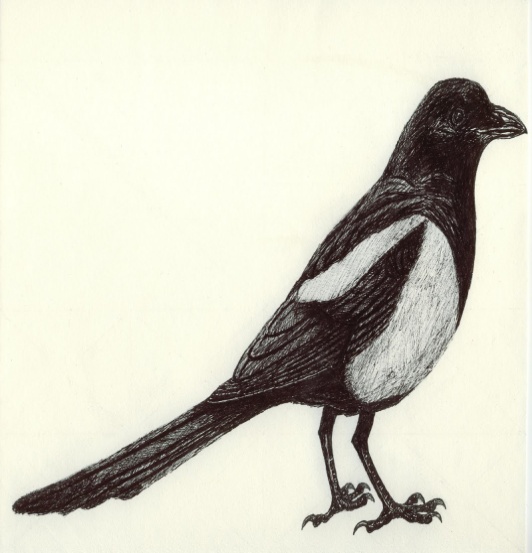 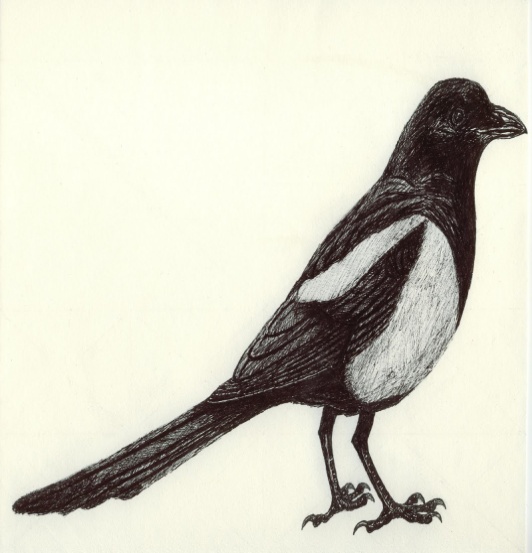 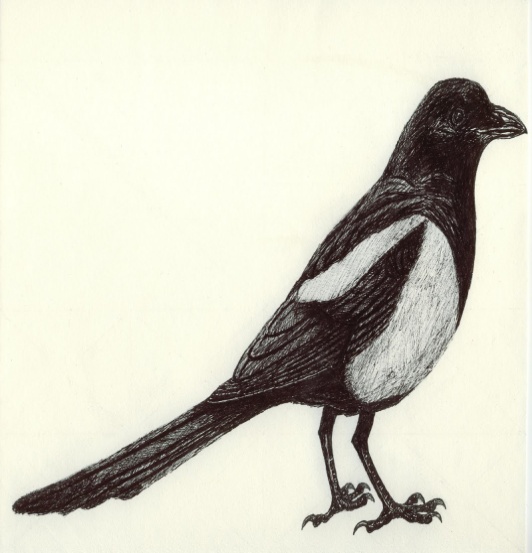 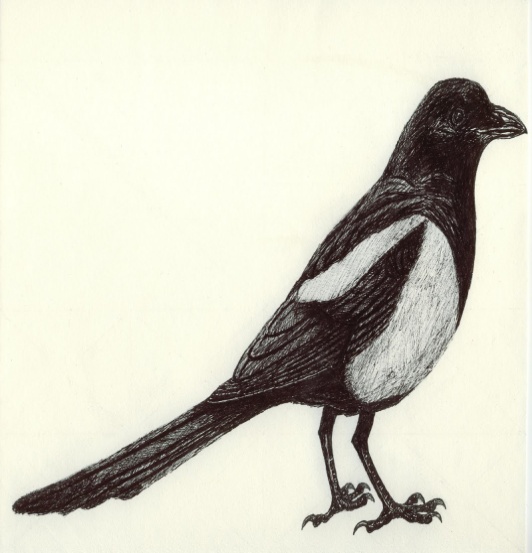 পাঠ্য বইয়ের সাথে সংযোগ
মূল্যায়ন
১ থেকে ৫ পর্যন্ত সংখ্যা বল।
ছবির সাথে সংখ্যা মিল করো
5
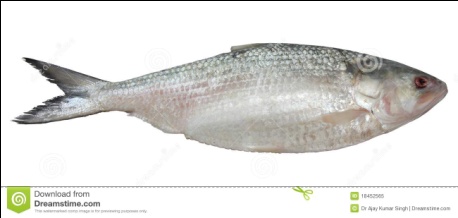 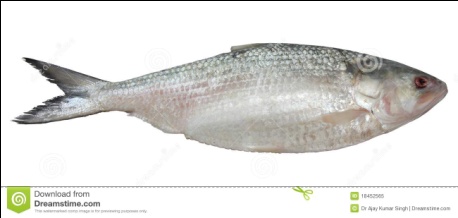 4
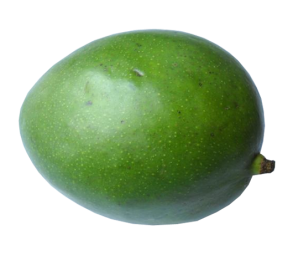 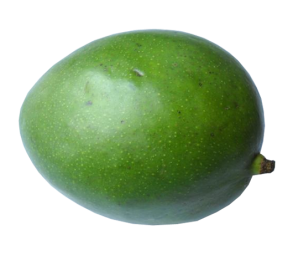 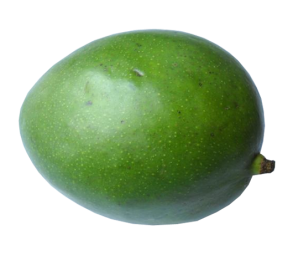 2
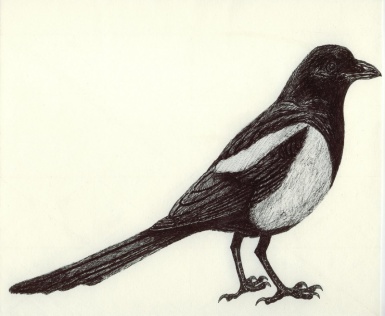 1
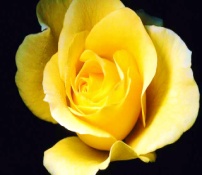 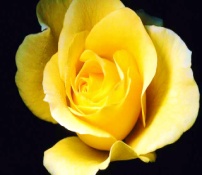 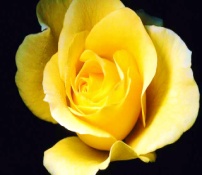 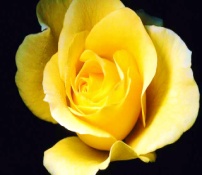 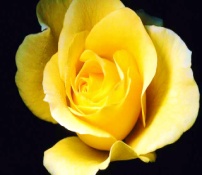 3
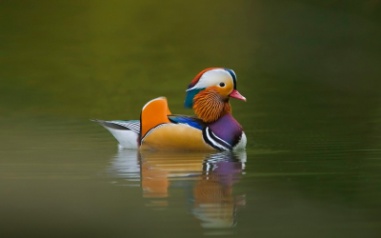 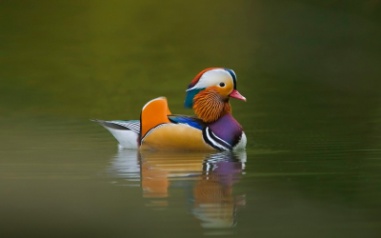 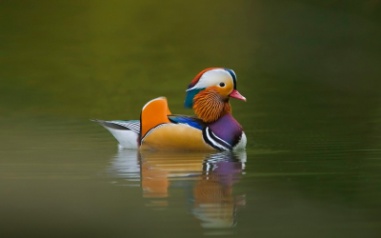 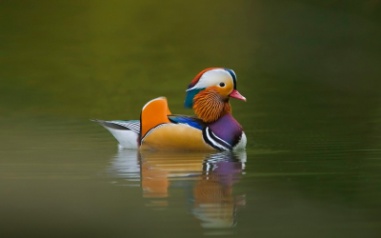 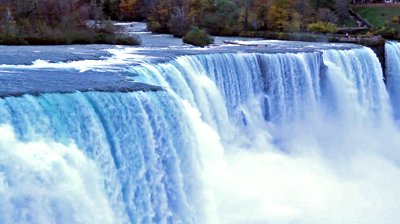 ab¨ev`